17 April 2018
Briefing to the Portfolio Committee on the Communications PortfolioReview of the 2018-19 draft APPs
Our reputation promise/mission
The Auditor-General of South Africa has a constitutional mandate and, as the Supreme Audit Institution (SAI) of South Africa, exists to strengthen our country’s democracy by enabling oversight, accountability and governance in the public sector through auditing, thereby building public confidence.
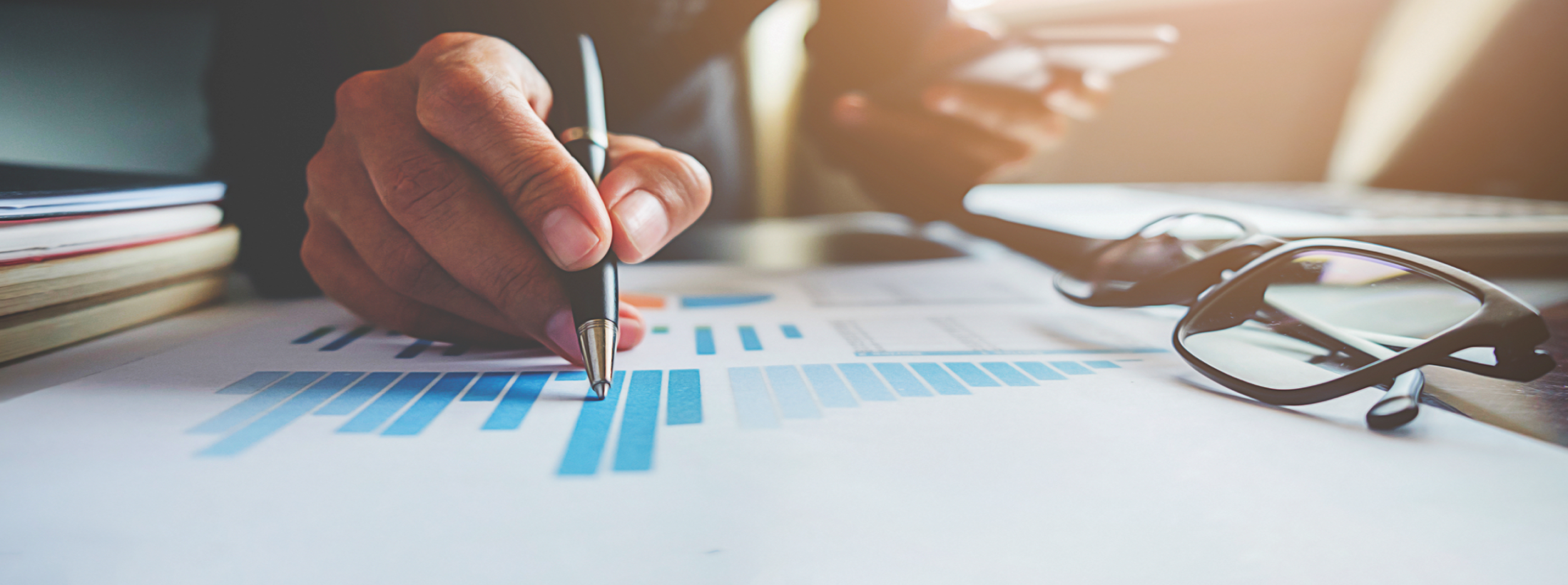 2
Purpose of the briefing and Index
To provide the Portfolio Committee (PC) with audit insights on the interim review of the Departments’ and entity’s draft annual performance plan (APP) in order to add value to oversight.
Index


1. Overview of the performance reporting process
2. Audit outcomes of the portfolio
3. Annual Performance Plans  (APPs)  2018/19 review of the portfolio
4. Overview of key findings of the 2018/19 APP review
5. Key recommendations for improvements in the portfolio
6. Key matters for noting – Status of key positions 
7. Status of Records Review – SABC
8. Commitments from management
3
1. Overview of the performance reporting process
4
1. Overview of the performance reporting process (cont.)
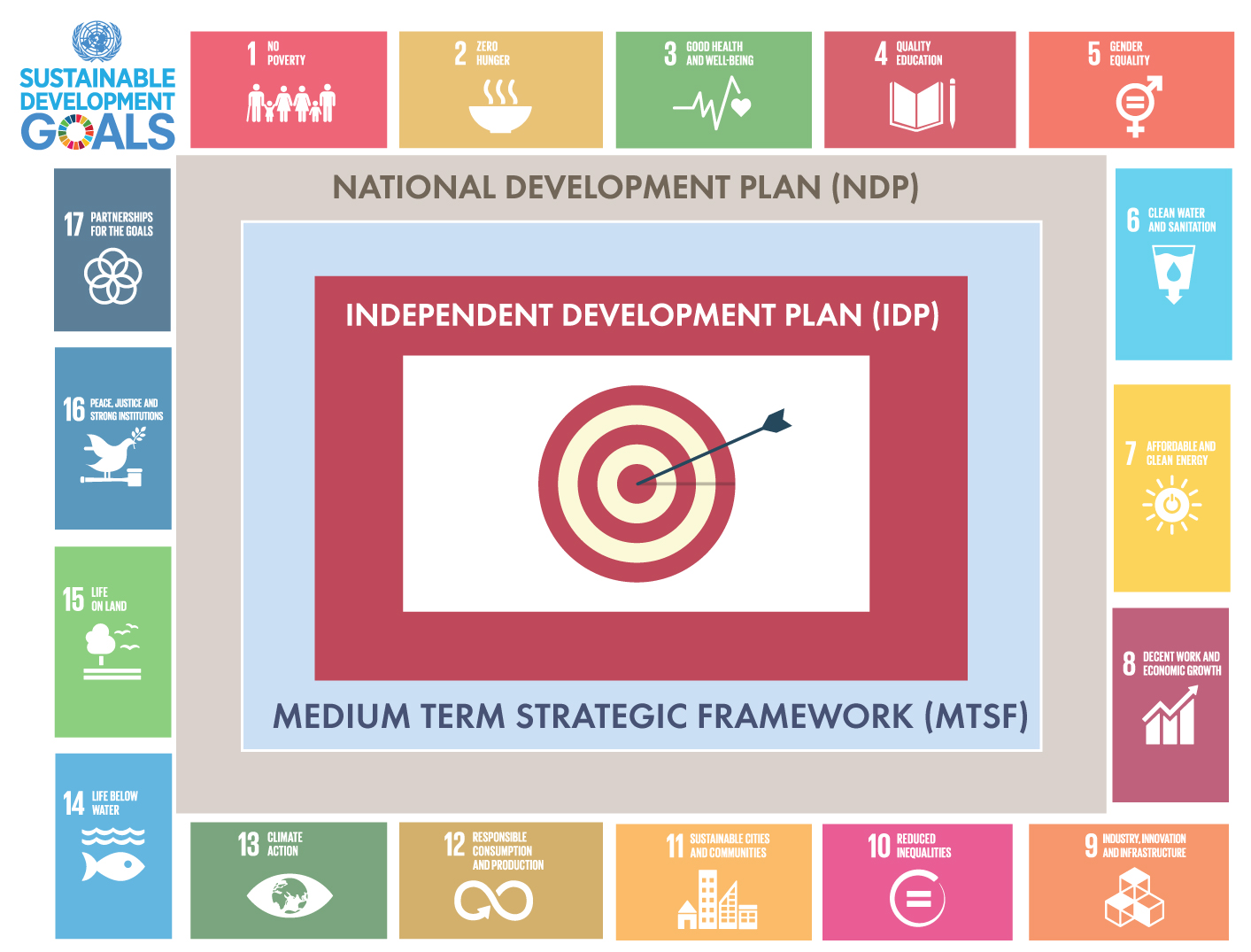 ANNUAL PERFORMANCE PLAN (APP)
5
2. Audit outcomes of the portfolio
Audit outcomes over three years – Communications portfolio
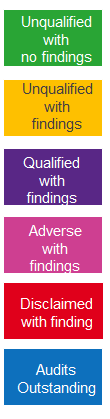 7 auditees
7 auditees
6 auditees
6
[Speaker Notes: SABC – 2016/17 – Going Concern/ PPE/ Irregular/ Trade and other payables/ Deferred Government Grants/ Accumulation of immaterial uncorrected misstatements
SABC – 2015/16 – Irregular, Fruitless and Wasteful 
SABC – 2014/15 – License fee revenue and related receivable, Deferred Tax, Tax Payable and Income Tax/ Irregular, Fruitless and Wasteful]
2. Audit outcomes of the portfolio (cont.)
Quality of performance information over 2 years
Usefulness of annual performance information
Reliability of performance information
With no material findings

With material findings
-----------------------------------------------------------------------
-----------------------------------------------------------------------
Reliability
The most common findings on reliability of information were the following:
Reported information not complete
Reported information not valid
Reported information not accurate
Usefulness
The most common findings on the usefulness of information were the following:
Indicators/measures not well defined/ verifiable
Performance targets did not meet the SMART criteria
7
3. APPs 2018/19 review of the portfolio
Structure of Department and entities in the portfolio
8
Scope of the 2018/19 APPs review
The interim review provides an early warning where concerns with regards to the measurability and relevance of the indicators and targets have been identified

The interim review does not entail the performance of detail procedures where underlying systems and supporting documentation is inspected to give assurance on the verifiability of indicators and targets

The interim review is only performed on a selection of significant programmes
9
Scope of the 2018/19 APPs review (cont.)
10
Scope of the 2018/19 APPs review (cont.)
Criteria used to assess the draft APP
Verifiable = it must be possible to validate the processes and systems.
Well-defined = clear, unambiguous definition so that data will be collected consistently and will be easy to understand and use.
Specific =  the nature and the required level of performance can be clearly identified  

Measurable = the required performance can be measured

Time bound =  the time period or deadline for delivery is specified
The performance measure/ indicator and target relates logically and directly to an aspect of the entity’s mandate and the realisation of its strategic goals and objectives.
11
Overview of the 2018/19 APP review
Overview of entities within the Communication portfolio where a review was performed on the 2018/19 APP’s
12
Strategic alignment of portfolio – DoC (APP)
Key Objectives as per the ENE
Researches and develops broadcasting policies for communication cluster
Develops standards, manages technology and engineering services
Develops print Media, new Media and communicationpolicies
Administering the transfers
Branding and messaging policies
Programme 4 : Industry and Capacity Development
Programme 2: Communication policy, Research and Development
Key Objectives per ENE vs Targets per APP - DOC
Key Objectives per ENE vs Targets per APP - DOC
Key Objectives per ENE vs Targets per APP - DOC
Strategic alignment of portfolio – GCIS (APP)
Key Objectives as per the ENE
Drives Coherent government messaging
Proactively communicates with public about government policies, plans programmes and achievements
Sets and Influence adherence to standards for an effective government communication system
Provide Professional Services
Programme 2: Content Processing and Dissemination
Programme 3: Intergovernmental Coordination and Stakeholder 	  Management
Key Objectives per ENE vs Targets per APP - GCIS
Key Objectives per ENE vs Targets per APP - GCIS
APPs 2018/19 review of the portfolio SABC (cont.)
Key Objectives as per the ENE
Percentage of television audience share
achieved per year
Number of new/additional programmes
broadcast with sign language per year
Percentage of radio share achieved per year
Number of companies controlled/owned by
people with disabilities from which content
was procured per year
Number of companies controlled/owned by
people with disabilities from which content
was procured per year
Strategic Objective  2 : Content and Platforms
20
2018/19 Review of the  SABC corporate plan
Key objectives per  Mandate vs Targets – SABC (Corporate Plan 2018/19)
21
2018/19 Review of the  SABC corporate plan (cont.)
Key objectives per  ENE vs Targets – SABC (Corporate Plan 2018/19)
22
APPs 2018/19 review of the portfolio - ICASA (cont.)
Key Objectives as per the ENE
Increasing access to meet the high demand for wireless broadband services
Increasing competition in the broadcasting sector
Developing a regulatory framework for dynamic spectrum management
Protecting consumers against harmful practices employed by operators in the use of premium rated services
SOOG1: To facilitate investment in and access to broadband infrastructure for sustainable socio-economic development
SOOG2: To promote competition and facilitate access to a broad range of communication services at an affordable cost
SOOG3: To promote respect, social integration, inclusivity and nation building through the regulation of broadcasting services
SOOG4:To position ICASA as an independent and credible regulator that inspires the confidence of consumers and other stakeholders
23
Key Objectives per ENE vs Targets per APP - ICASA
Key Objectives per ENE vs Targets per APP - ICASA
Key Objectives per ENE vs Targets per APP - ICASA
Key Objectives per ENE vs Targets per APP - ICASA
Key Objectives per ENE vs Targets per APP - ICASA
4. Overview of key findings on the review of the 2018-19 APPs
Note:  Review was done on the  draft APP – for the DOC, GCIS, SABC and ICASA
 










* Technical Indicator Description (TIDs) =  provide  further information eg. the short definition, calculation type, source, purpose/ importance, indicator responsibility, data limitations, desired performance, etc.
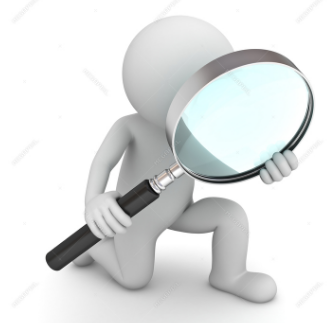 29
5. Key recommendations for improvements in the portfolio
Based on review of the 2018/19 APP
Management should implement adequate reviews to ensure that the performance indicators set out in the strategic plan and annual performance plan are well-defined as required by the Framework for Managing Programme Performance Information.

More awareness and/or training on the requirements of the Framework for Managing Programme Performance Information to be provided to divisional staff responsible for inputs into the performance process.
30
6. Key matters for noting – Status of key positions
31
Key positions still vacant
Correction of prior year findings still in progress
Correction of prior year findings still in progress
Audit work still in progress
Limited progress in addressing findings from the prior year relating to IT governance and IT systems
Performance management systems not fully implemented
7. Status of Records Review - SABC
32
8. Commitments from management
33
QUESTIONS
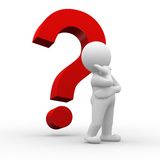 34
How to get in touch with the AGSA
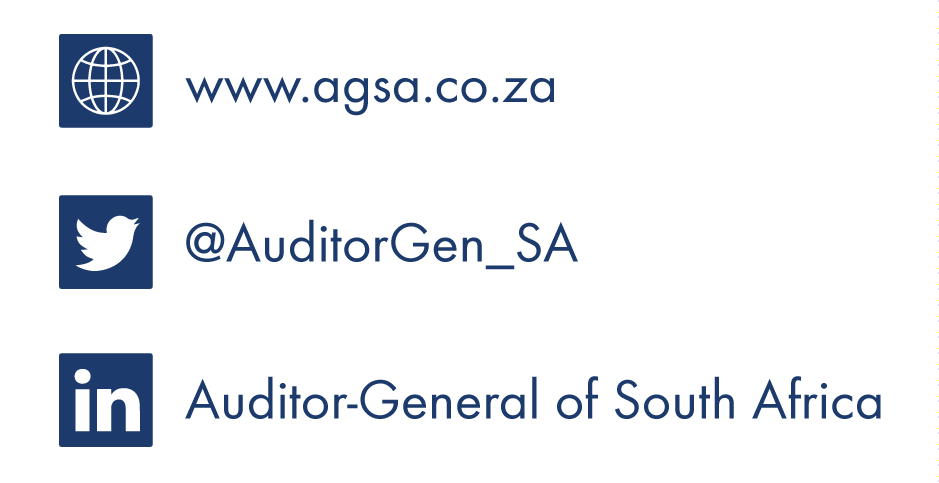 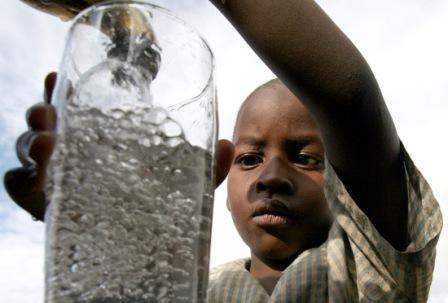 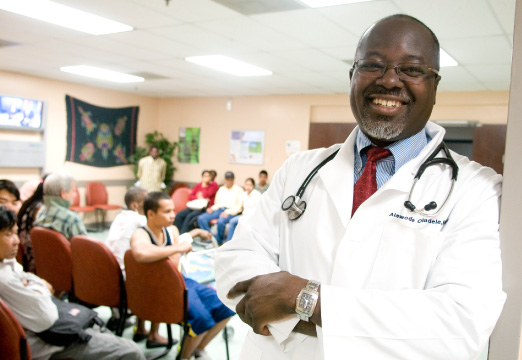 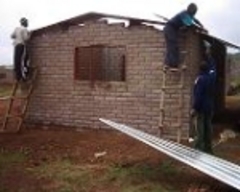 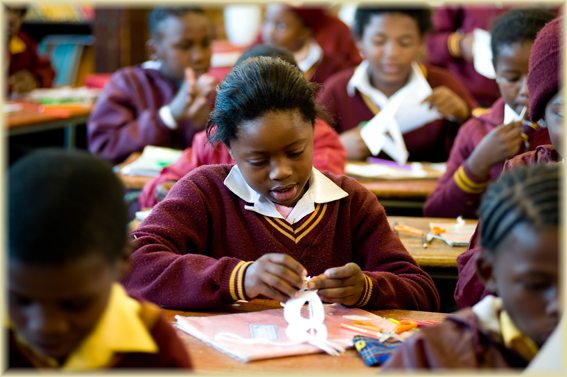 35